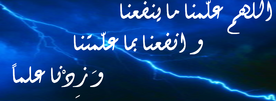 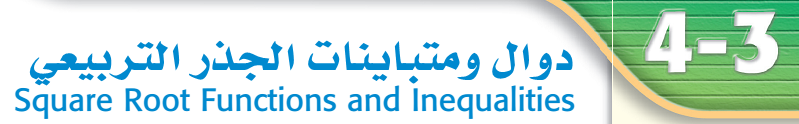 إعداد المعلمة: هند العديني
كيف تتم تبسيط الجذور التربيعية ؟
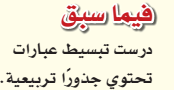 كيف يتم تمثيل متباينة خطية
وتحديد منطقة الحل ؟
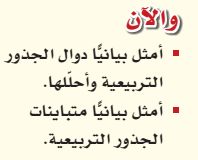 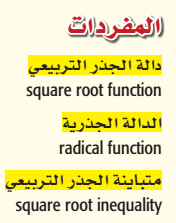 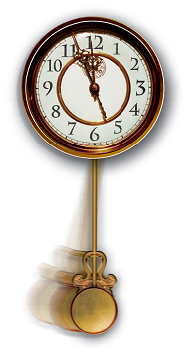 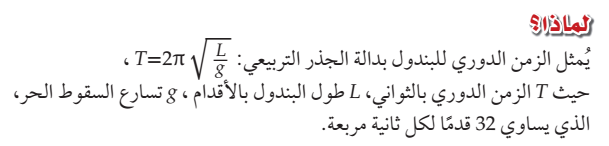 ما المقصود بالزمن الدوري للبندول ؟
صف تغير الزمن الدوري للبندول بتغير طوله .
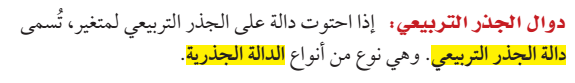 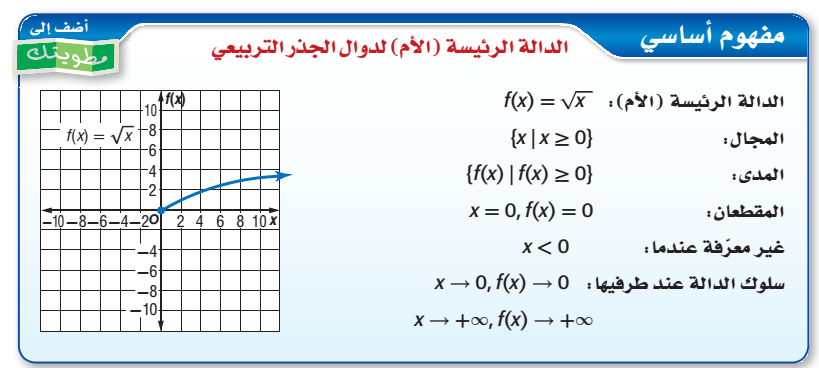 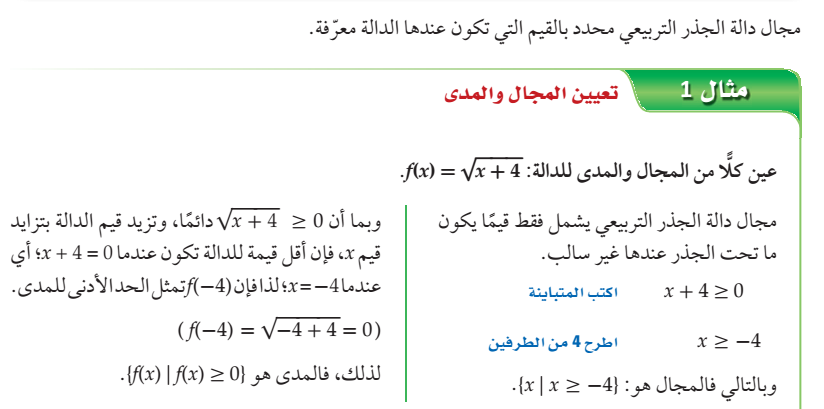 تحديد مجال ومدى دالة الجذر التربيعي
المدى
المجال
في البسط :
معرفة بشرط 
ما تحت الجذر    0
في المقام :
معرفة بشرط 
ما تحت الجذر > 0
إعداد المعلمة : هند العديني
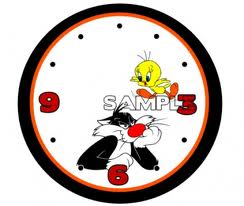 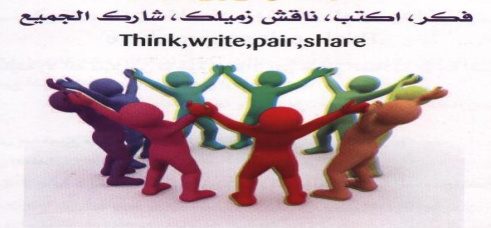 الزمن 
 5 دقائق
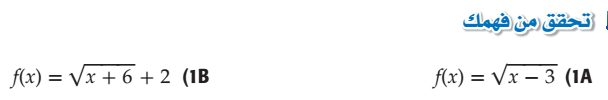 أقراي اللون
أحمر
أسود
أزرق
أصفر
أزرق
برتقالي
أحمر
أحمر
أخضر
أحمر
وردي
أسود
أزرق
أحمر
أصفر
أسود
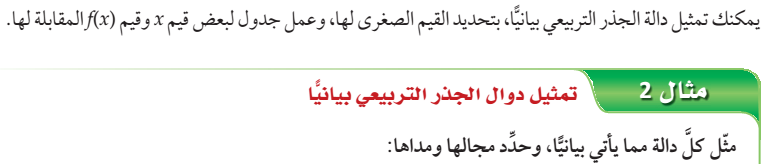 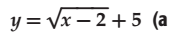 الدالة معرفة بشرط
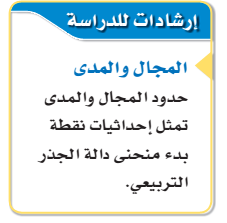 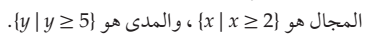 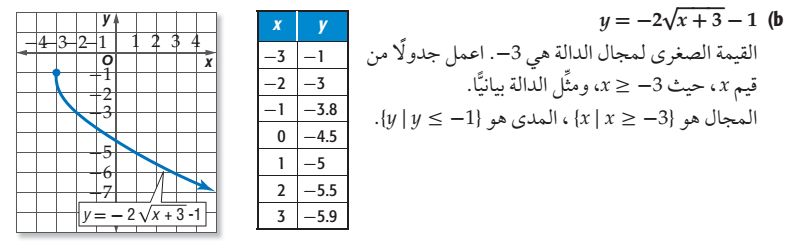 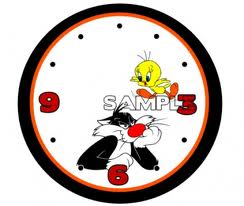 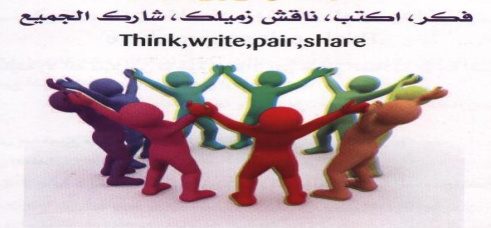 الزمن 
  8 دقائق
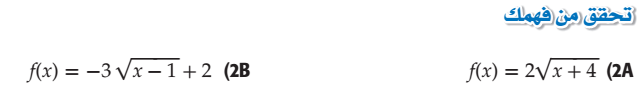 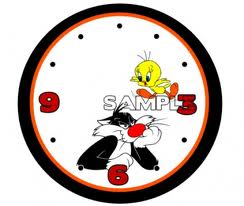 الزمن 
15 دقائق
فردي
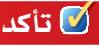 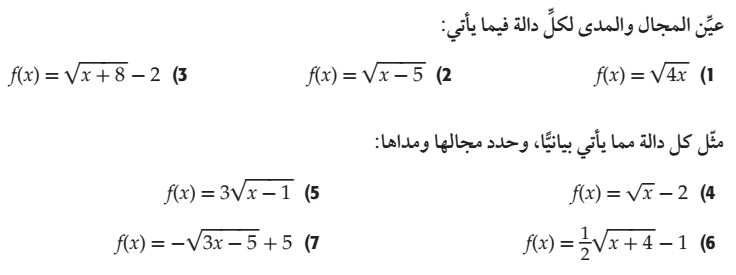 التقويم
فردي
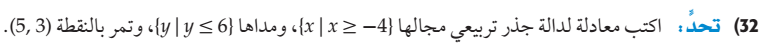 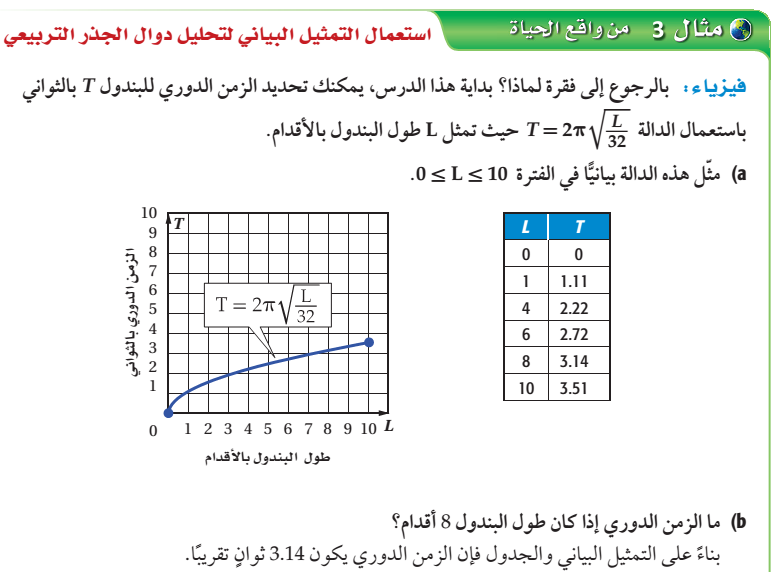 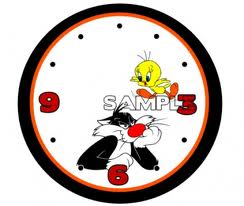 الزمن 
 5 دقائق
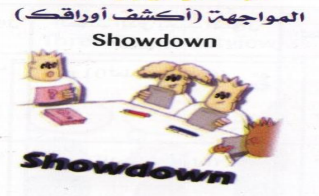 استراتيجية  اكشف ورقك
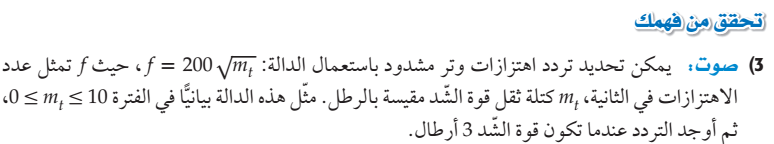 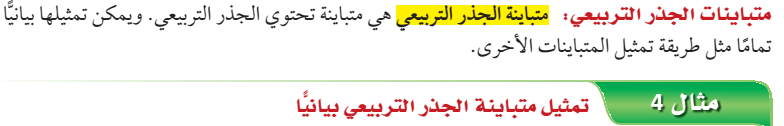 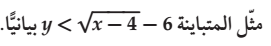 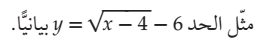 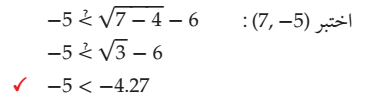 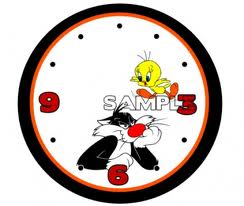 الزمن 
 8 دقائق
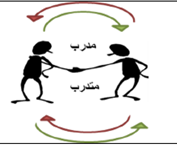 استراتيجية التعلم التبادلي
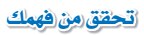 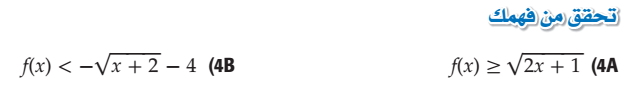 إرشادات الطالبة B
إرشادات الطالبة A
1) اكتبي المتباينة كمعادلة
1) اكتبي المتباينة كمعادلة
2) اعملي جدولا من قيم x
2) اعملي جدولا من قيم x
3) ارسمي المنحنى الحدي
3) ارسمي المنحنى الحدي
4) اختبري منطقة الحل
4) اختبري منطقة الحل
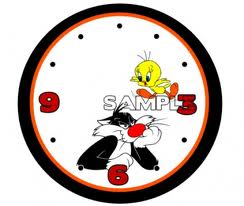 الزمن 
15 دقائق
فردي
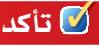 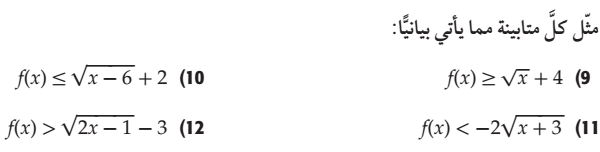 التقويم
فردي
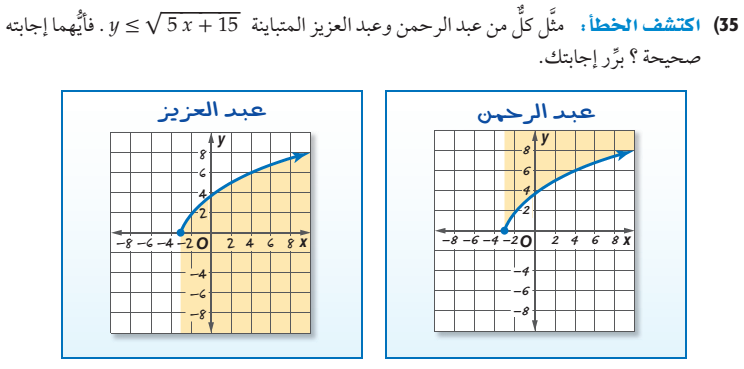